স্বাগতম
মোঃ ইয়াকুত মিয়া 
প্রভাষক, পদার্থবিজ্ঞান 
শায়েস্তাগঞ্জ ডিগ্রি কলেজ 
হবিগঞ্জ 
০১৭১৪৮৬৬১৮৪ 
yakutmiah@gmail.com
পাঠ পরিচিতি
শ্রেণিঃএকাদ্বশ 
শিক্ষার্থী সংখ্যাঃ৫০
বিষয়ঃপদার্থবিজ্ঞান 
অধ্যায়ঃনবম(তরংগ)
সময়ঃ৪৫মিঃ 
পাঠ শিরোনামঃবীট
এ পাঠ শেষে শিক্ষার্থীরা-
বীট কী তা বলতে পারবে।  
বীট সৃষ্টির কৌশল ব্যাখ্যা করতে পারবে। 
বীটের গাণিতিক রাশিমালা প্রতিপাদন করতে পারবে। 
বাস্তব জীবনে বীটের উদাহরন উল্লেখ করতে পারবে।
কার্যক্রম পরিকল্পনা
পূর্বজ্ঞান যাচাই
চলো একটি ভিডিও ক্লিপ দেখি
পাঠ ঘোষনা
বীট
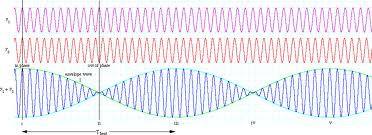 লেখচিত্রে বীট সৃষ্টির  কৌশল
1s
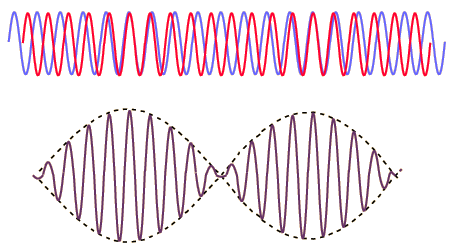 y
t
D
E
C
B
A
y
t
1 Beat
1 Beat
একক কাজ
বীট কাকে বলে? বীট সৃষ্টির  শর্ত  কী?
বীটের গাণিতিক সমীকরন
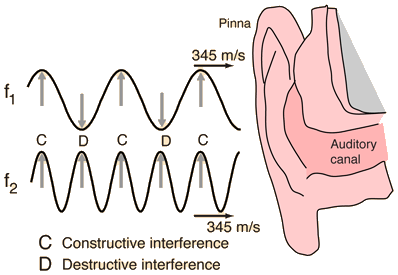 দলীয় কাজ
দুটি সুরশলাকা P ও Q একই সময় শব্দায়িত হওয়ায় প্রতি সেকেন্ডে 5টি বীট উৎপন্ন হয়। কিন্তু P -তে খানিকটা ওজন লাগালে বীটের সংখ্যা কমে যায়। Q- এর কম্পাঙ্ক 256Hz হলে  P -এর কম্পাঙ্ক বের কর।
ভিডিও ক্লিপ
একক কাজ
বাস্তব জীবনে বীটের  দুটি ব্যবহার বল।
মূল্যায়ন
প্রতি সেকেন্ডে সৃষ্ট বীটের  সংখ্যা ১৫-এর বেশি হলে তা কানে উপলব্ধি করা সম্বব হয় না কেন?যুক্তি দাও। 
দুটি তরঙ্গের বিস্তার সমান না হলে নিঃশব্দের পরিবর্তে আস্তে শব্দ যায় কে?ব্যাখ্যা কর।
বাড়ির কাজ
দুটি শব্দ তরঙ্গের দৈর্ঘ্য 1m ও 1.01m । তরঙ্গ দুটি একটি গ্যাসে 6 সেকেন্ডে 20টি বীট উৎপন্ন করে।শব্দের বেগ বের কর। 
দুটি প্রবল শব্দ বা দুটি নিঃশব্দের মধ্যে সময়ের ব্যবধান কত?
ধন্যবাদ